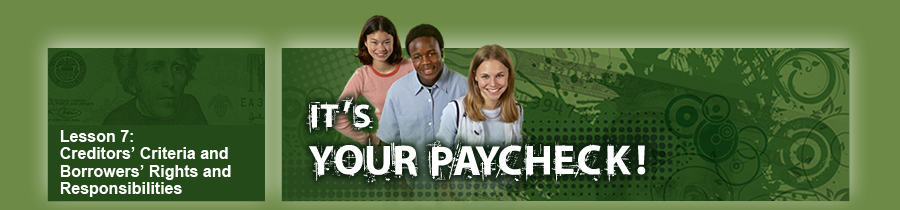 Credit – The granting of money or something else of value in exchange for a promise of future repayment.
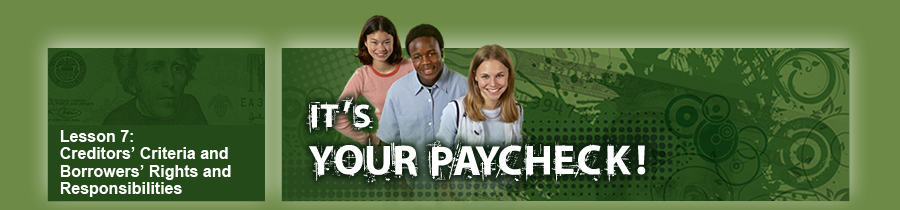 The Three C's of Credit
Character
Capacity
Collateral
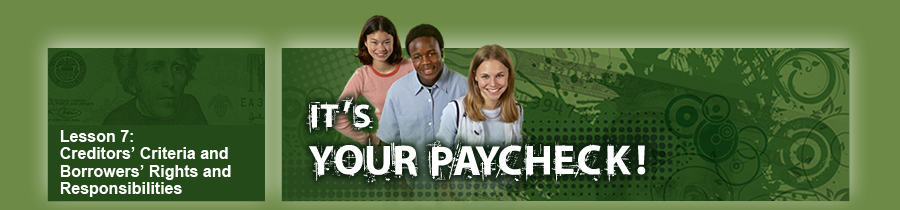 Interest – The price of using someone else's money.
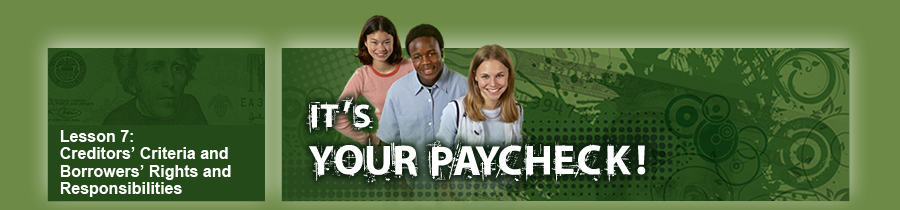 Creditor – A person, financial institution, or business that lends money.
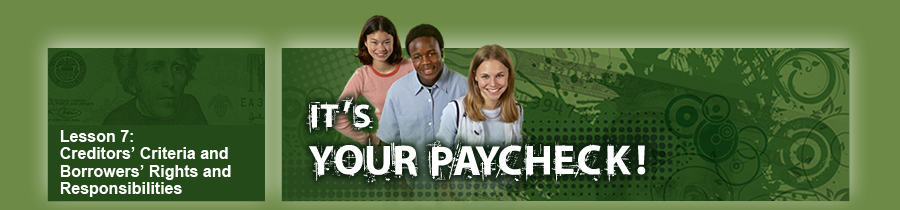 The Three C's of Credit
Capacity – A borrower's ability to repay a debt. 
Character – A borrower's reputation for paying bills and debts on time based on past behavior. 
Collateral – Property required by a lender and offered by a borrower as a guarantee of payment of a loan. Also, a borrower's savings, investments, or the value of the asset purchased that can be seized if the borrower fails to repay a debt.
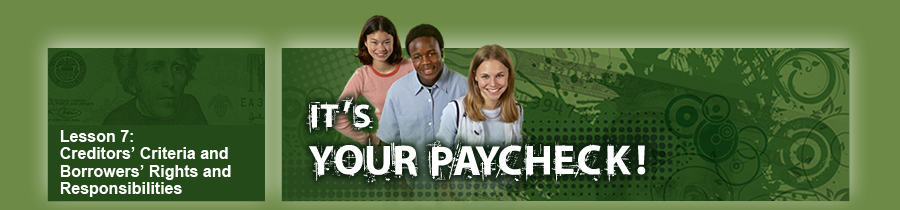 Credit rights – The protections put in place by law to help people obtain and maintain credit.

Credit responsibilities – The actions or behaviors in which people should engage when they use credit.
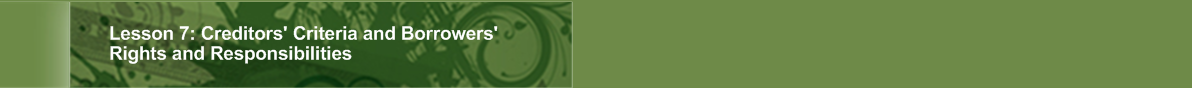 Your Credit Rights
You have the right to see your personal information on credit reports.
Organizations that use credit reports are required to help you understand the report.
You have the right to have errors in your credit reports corrected.
You have the right to know why you were denied credit.  
If you are denied credit because of something in your credit report, the lender must give you the name, address, and telephone number of the credit bureau that provided the credit report.
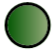 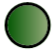 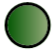 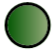 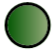 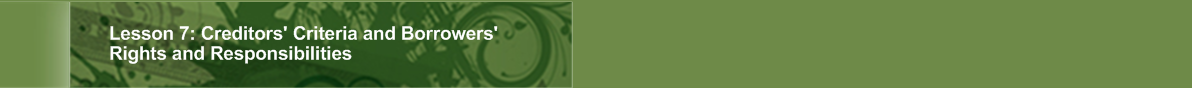 Your Credit Rights (cont.)
You have the right to know who has requested information about your credit history. This information is included in your credit report.
Creditors cannot made decisions based on sex, national, origin, marital status, color, race, religion, or age, nor can they ask for this information.
Neither the length of the loan, that is, the term, nor the interest rate may be changed for a fixed-rate loan.
Lenders must notify you within 30 days of their decision to make a loan to you or not.
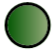 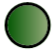 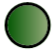 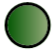 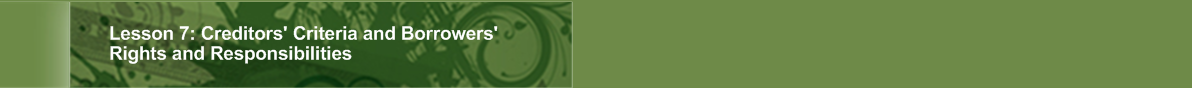 Your Credit Responsibilities
Pay your bills on time.
Pay off your credit card balances in full each month.
Compare offers for similar types of credit.  For example, compare different credit card offers or the cost (fees and interest charges) of a loan from different sources.
Make informed choices about credit usage.
Know how much you can afford to spend.
Keep your receipts for purchases/returns to check against purchases/returns listed on credit card statements.
Check monthly statements to make sure charges are correct.
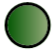 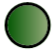 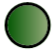 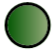 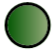 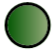 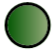 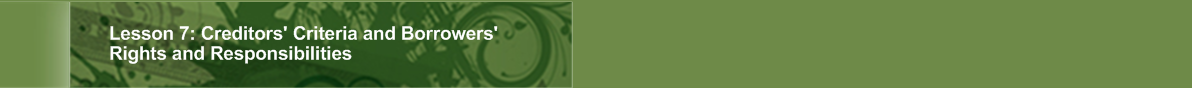 Your Credit Responsibilities (cont.)
Understand that if a deal sounds to good to be true, it probably is.
When you borrow money, know what you are agreeing to.
Make certain that you know the interest rate and fees you are paying for a loan and the interest rate and fees associated with any credit card for which you apply.
Notify credit card companies and financial institutions immediately when credit cards, debit cards, or checks are lost or stolen.
Don't ignore credit problems. Much of your credit history can 	remain on your credit report for seven years or more.
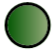 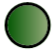 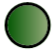 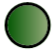 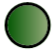 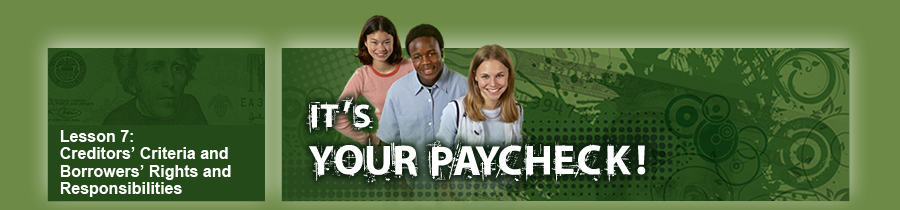 Review
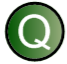 What is credit?
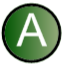 The granting of money or something else of value in exchange for a promise of future repayment
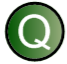 Who are creditors?
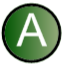 People, financial institutions, or businesses that lend money
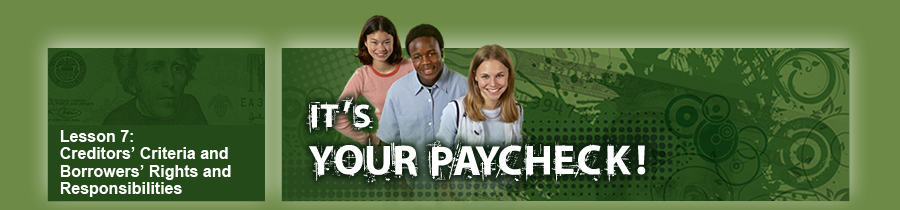 Review
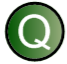 What is interest?
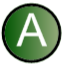 The price of using some else's money; the price of credit
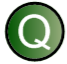 What is capacity?
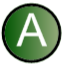 A borrower's ability to repay a debt
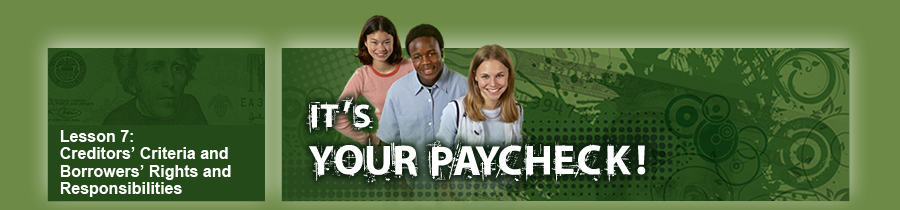 Review
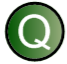 What are factors that affect a borrower's capacity?
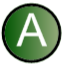 How much money the borrower makes, how long the borrower has been at his or her current job, and how much debt the borrower has relative to income
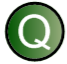 What is character?
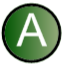 A borrower's reputation for paying bills and debts on time based on past behavior
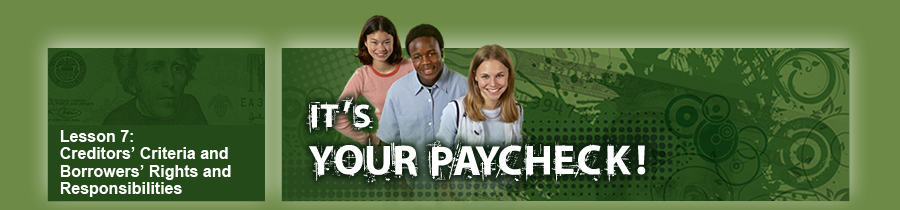 Review
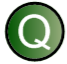 What is collateral?
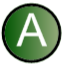 Property required by a lender and offered by a borrower as a guarantee of payment on a loan; also, a borrower's savings, investments, or the value of the asset purchased that can be seized if the borrower fails to repay a debt
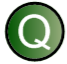 If you have a car loan, what serves as collateral?
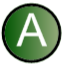 The car
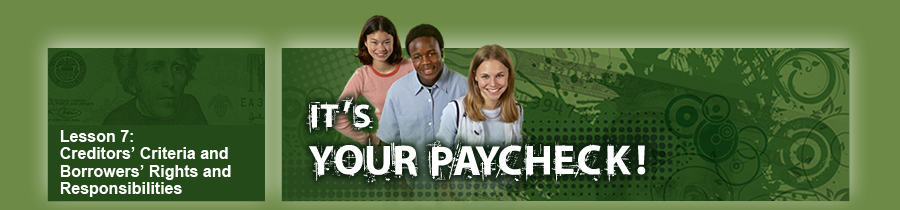 Review
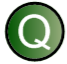 What are some of the rights we have when we use credit?
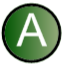 See slides 8 and 9 (Credit Rights).
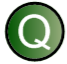 What are some of the responsibilities we have when we use credit?
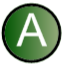 See slides 10 and 11 (Credit Responsibilities).